UNIVERSIDAD DE LAS FUERZAS ARMADAS - ESPE


DEPARTAMENTO DE CIENCIAS ECONÒMICAS, ADMINISTRATIVAS Y DE COMERCIO


CARRERA DE INGENIERÍA EN MERCADOTECNIA


Vilma Rosario Campoverde Erique

2019
AGENDA
TEMA
PROBLEMA 
JUSTIFICACIÓN
OBJETIVOS: GENERALES Y  ESPECIFICOS
MARCO METODOLOGICO
FODA
ENCUESTAS
PROPUESTA DEL PLAN DE MARKETING
TURISTICOTURISMO EN EL CANTÓN AGUARICO
CONCLUSIONES
RECOMENDACIONES
TEMA

PLAN DE MARKETING PARA EL FORTALECIMIENTO DE LA PROMOCIÓN TURÍSTICA DEL CANTÓN AGUARICO DE LA PROVINCIA DE ORELLANA”
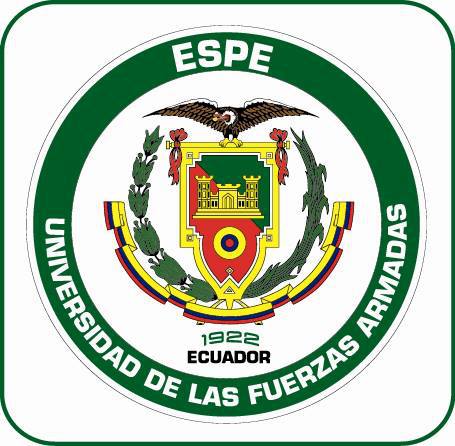 PROBLEMA
La ausencia de promoción turística en el cantón provoca una inexistencia de turismo generando una reducción económica en la población beneficiada
JUSTIFICACIÓN
Este trabajo es realizado en el Cantón Aguarico que posee diversas riquezas naturales como es la entrada al Parque Nacional Yasuni, que posee una de las mayores biodiversidades del País e incluso del Planeta. Aparte de la riqueza natural existe una riqueza cultural debido a la presencia de las comunidades indígenas de tribus ancestrales : Waoranis, Kichwas y Shuar, en los sectores más alejados se encuentran las tribus que hasta el momento no han tenido contacto con las sociedad como son los Tagaeris y los Taromenanis. El turismo en esta región esta difundido parcialmente por medio de la investigación privada, que no abastece a la demanda internacional, no se ha promovido el turismo nacional. El presente trabajo busca repotenciar el turismo a la región de manera sustentable para el ecosistema y para los habitantes del sector, mediante la importancia de programas y proyectos que será presentados en las siguientes diapositivas
OBJETIVOS
MARCO METODOLÓGICO
Población y muestra
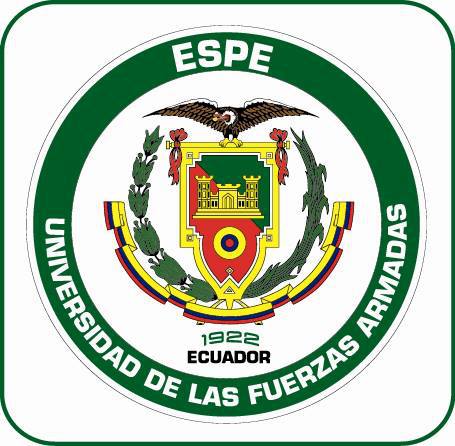 FODA
FORTALEZAS
Posee atractivos turísticos  naturales y culturales muy relevantes
Cuenta con operaciones propias para iniciar sus operaciones
Guías capacitados para operar en los centros turísticos
DEBILIDADES

Mínima capación técnica en la población referente al turismo.
 En la actualidad no maneja  planes de promoción y comunicación  bien estructuradas.  
Difícil accesibilidad a las áreas de interés turístico.
AMENAZAS
Perdida de tradiciones y costumbres por parte de la población
Cambio de leyes y reglamentos para operar dentro del  parque Yasuní
Posible contaminación  debido a  las empresas petroleras
OPORTUNIDADES
Diversidad de flora y fauna
Mayor desarrollo turístico debido al aumento de turistas
Mantener reservar ecológicas del medio ambiente
ENCUESTAS
PROGRAMA 1
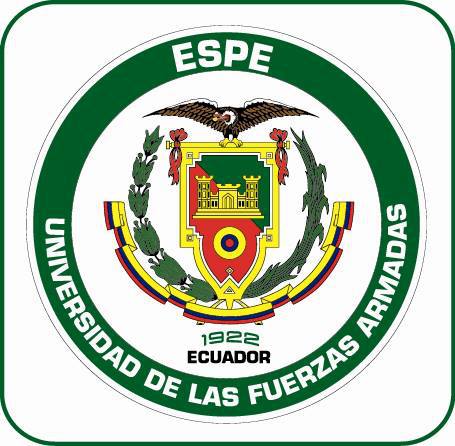 PROGRAMA 2
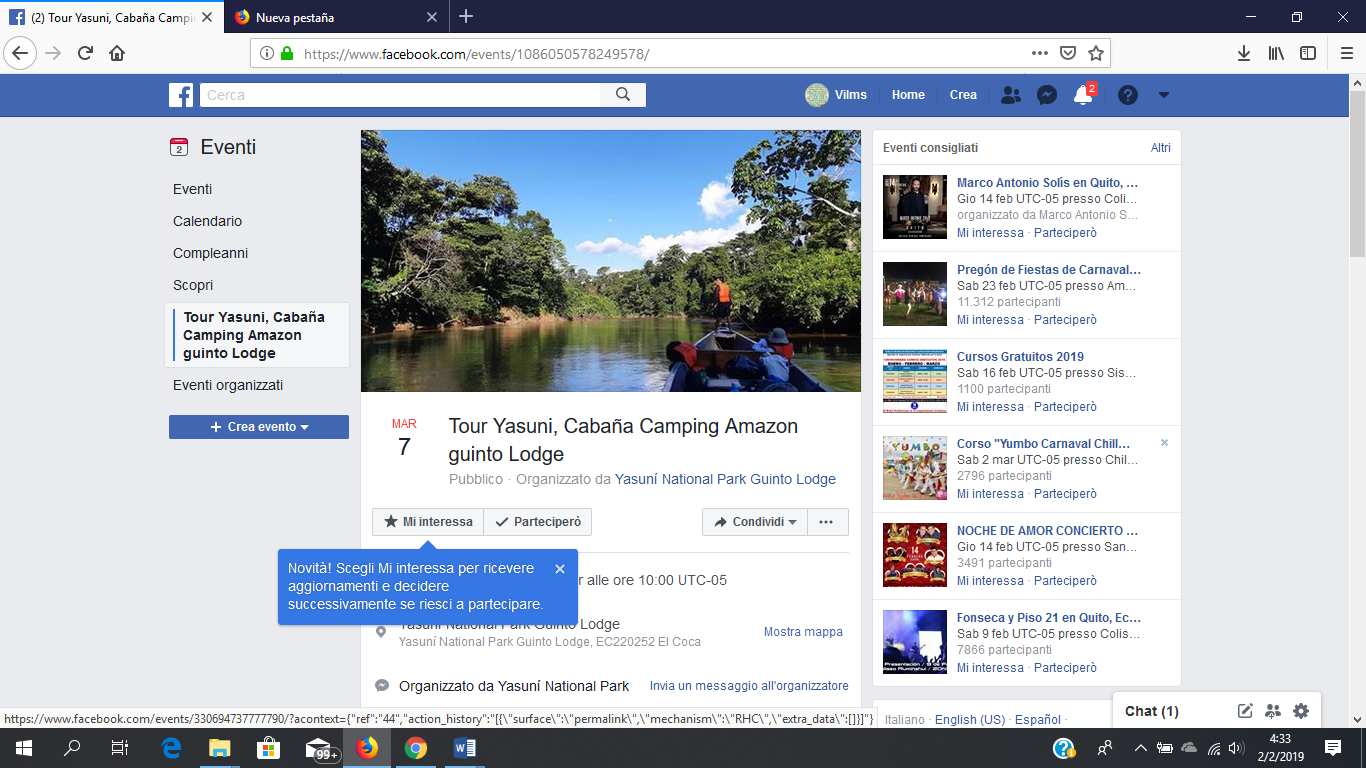 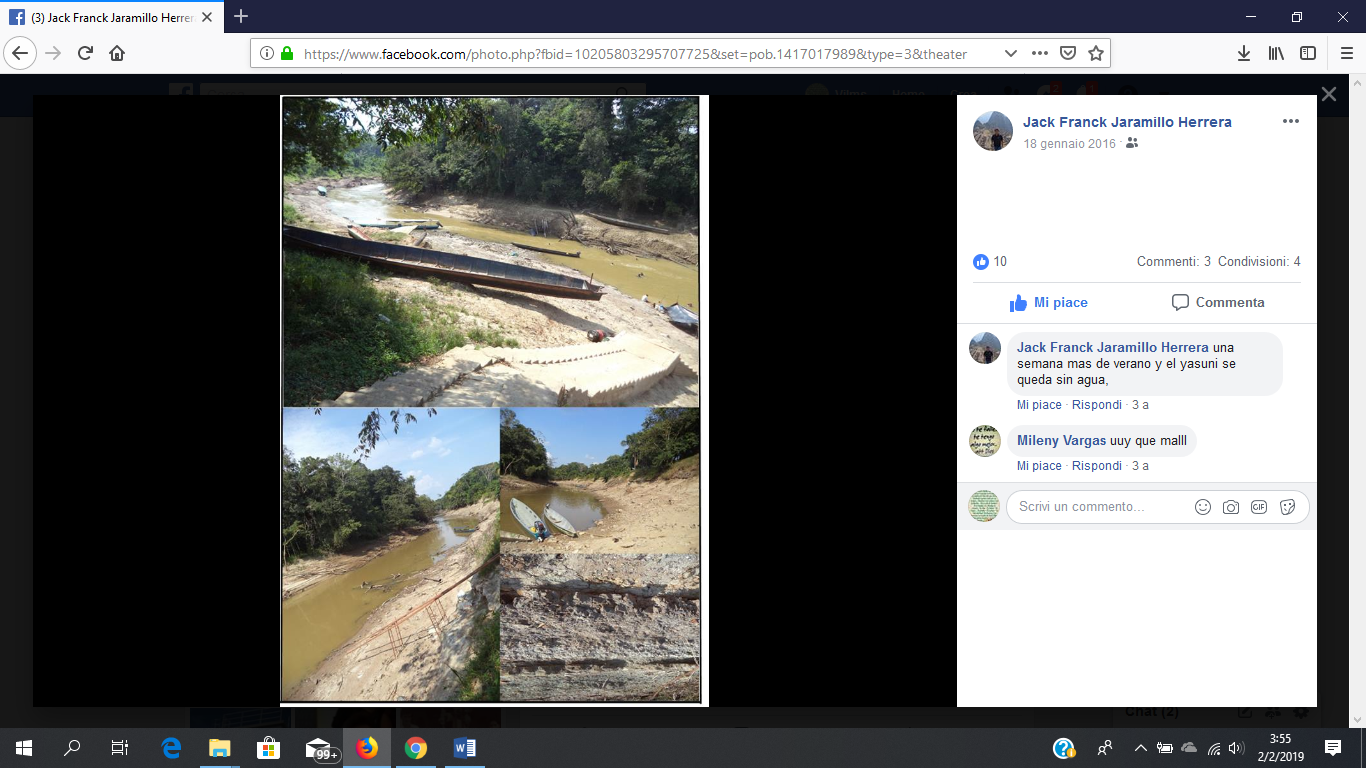 PROGRAMA 3
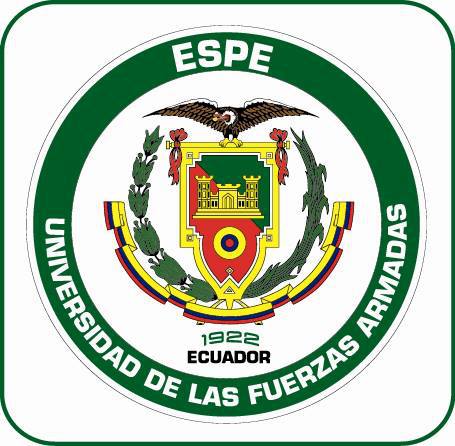 PROGRAMA 4
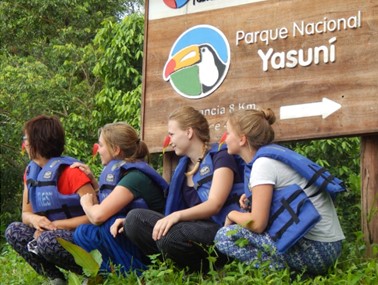 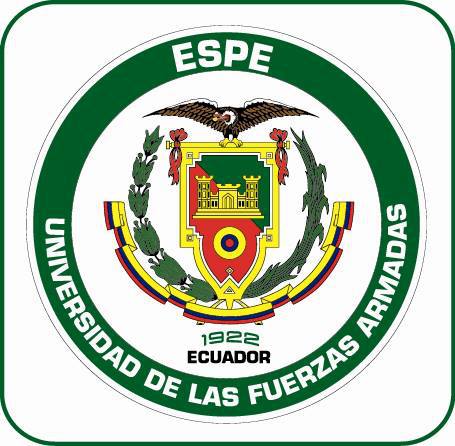 PROGRAMA 5
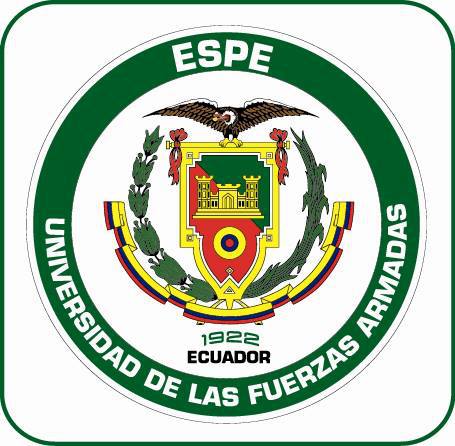 PROGRAMA 6
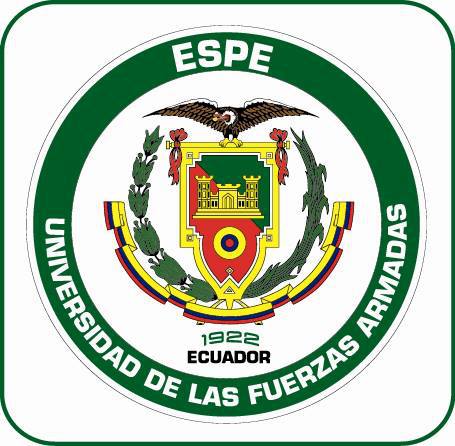 PROGRAMA 7
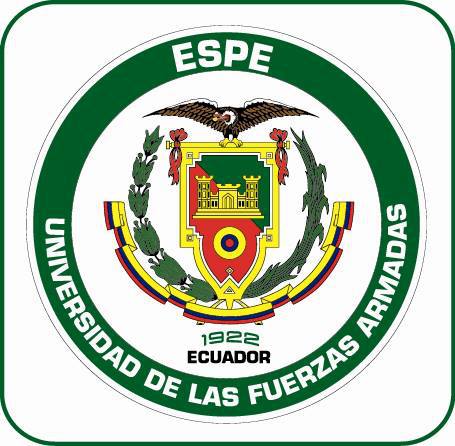 PROGRAMA 8
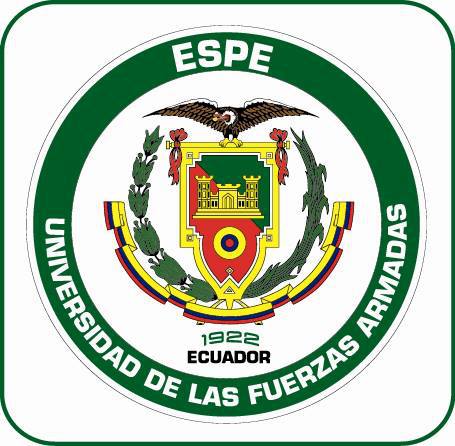 TURISMO EN EL CANTÓN AGUARICO
En el cantón Aguarico  se pueden encontrar las más variadas clases de plantas medicinales, exóticos animales y árboles gigantes que pueden alcanzar decenas de metros. Al interior de la selva habitan etnias que mantienen sus propias costumbres y tradiciones y que viven ajenos al resto de la población. Un viaje por el cantón Aguarico, es una increíble experiencia que permite el contacto real e íntimo con lo salvaje y puro de la naturaleza. Todo el recorrido está rodeado de Parques Nacionales y reservas ecológicas, donde se puede apreciar la fauna y flora en su estado más puro. Encuentra alojamiento y servicios turísticos en el cantón Aguarico: Existen 22 atractivos turístico de los cuales 18 son naturales y 4 culturales: 
ATRACTIVOS NATURALES               ATRACTIVOS CULTURALES
Laguna Obe                                        Comunidades Waoranis 
Laguna Garza Cocha				   Casa de Barro
Laguna Jatun Cocha
CONCLUSIONES
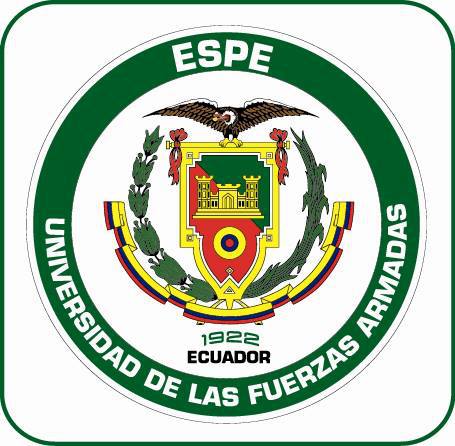 RECOMENDACIONES
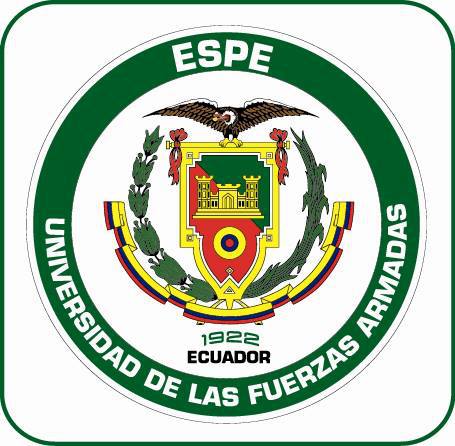 LAGUNA JATUNCOCHA
WAORANIS ANTES DE TENER CONTACTO CON ELMUNDO OCCIDENTAL
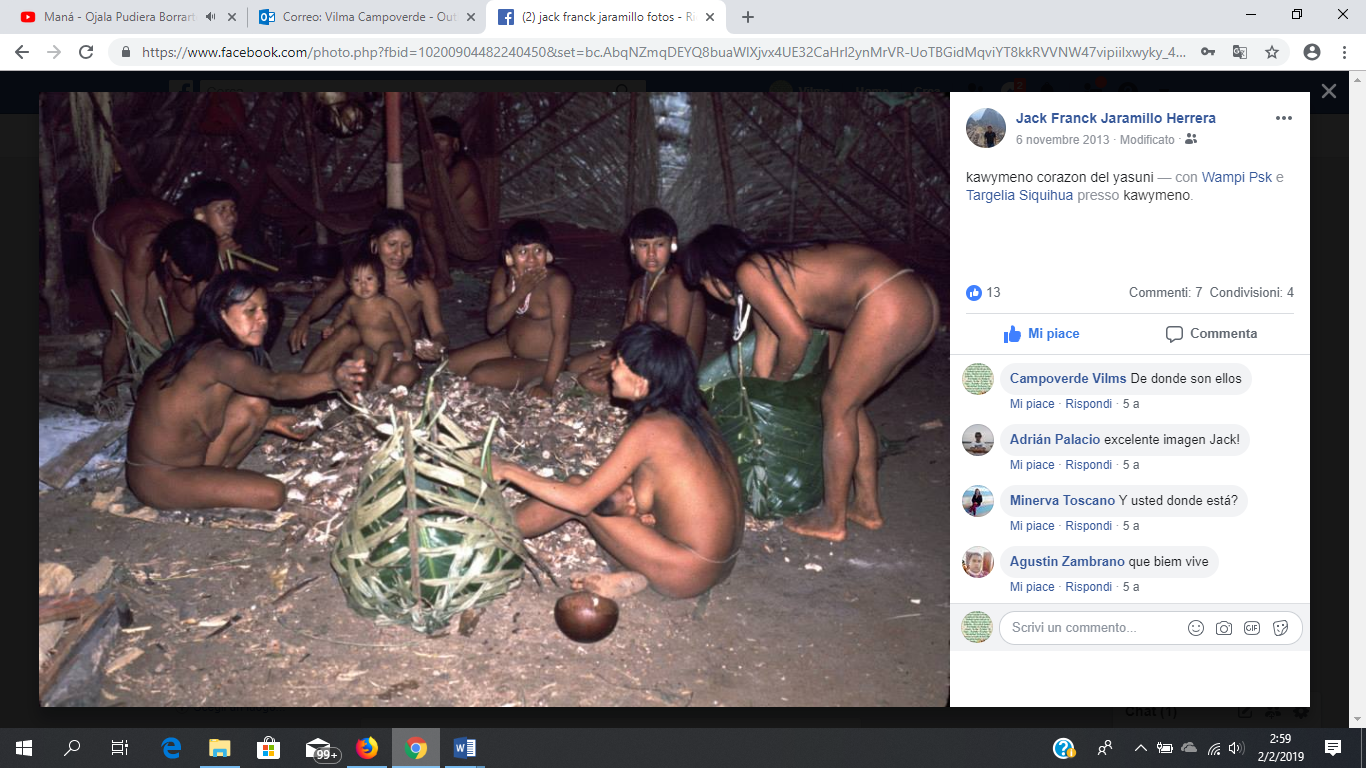 PRIMERA MUJER WAORANI QUE TUVO CONTACTO CON EL MUNDO OCCIDENTAL
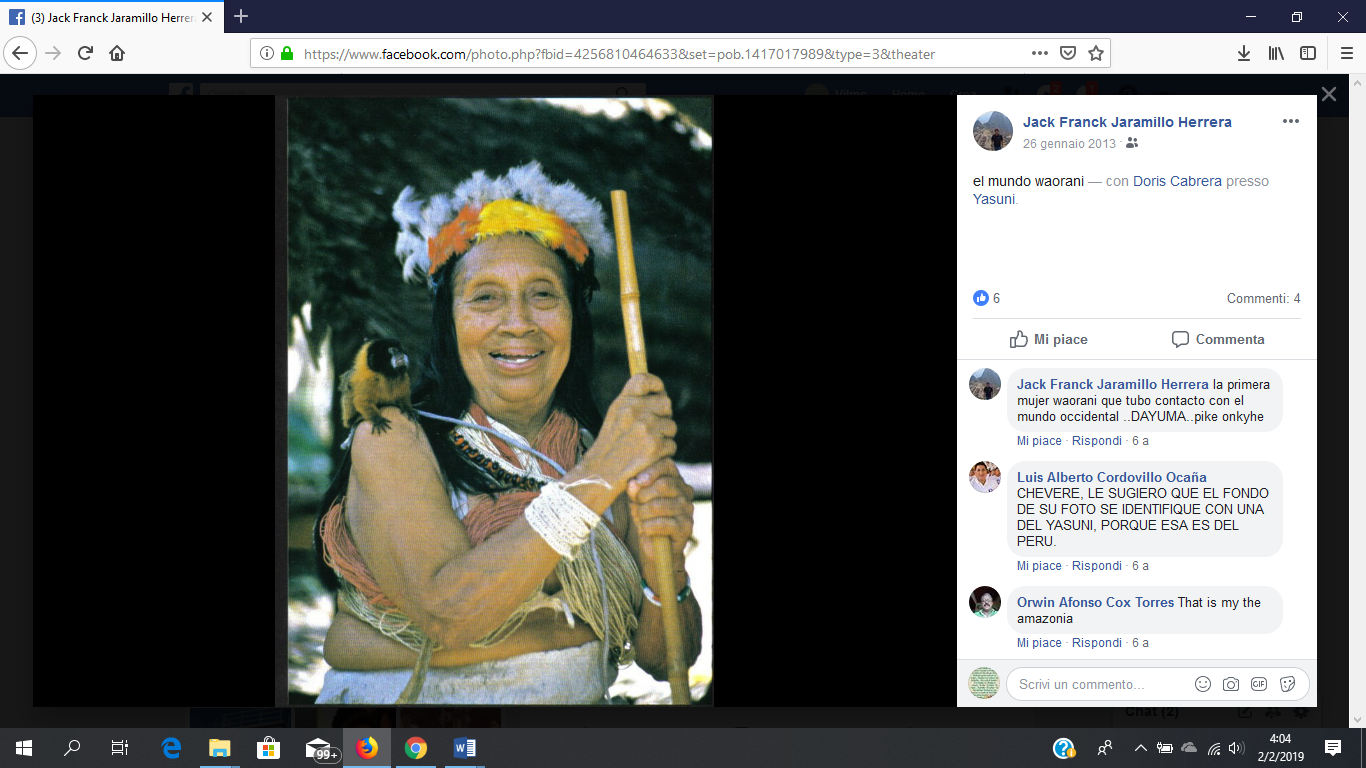 DAYUMA
PLANTA SAGRADA DEL YASUNI
COMUNIDAD BAMENO
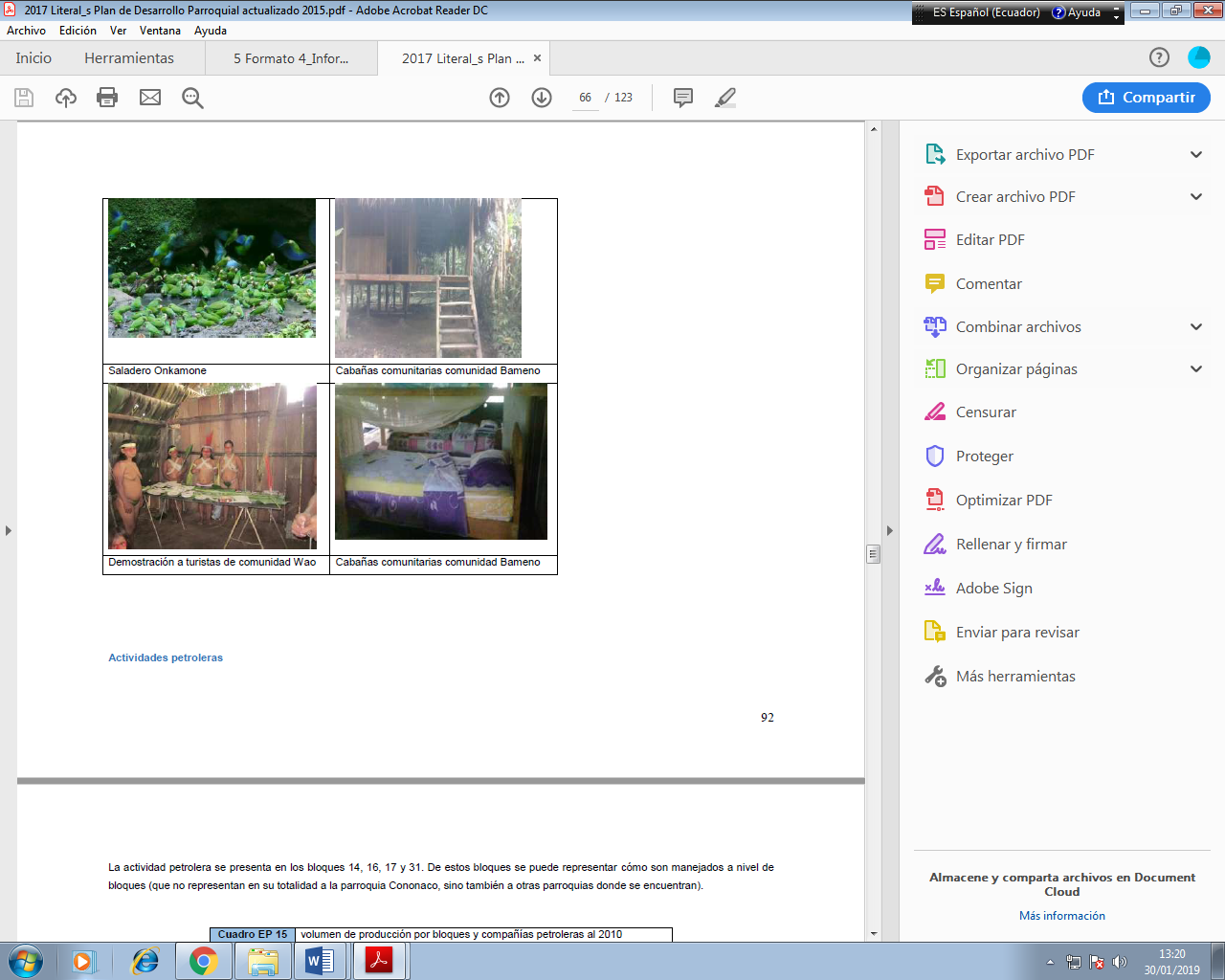 KAWYMENO COMUNIDAD 99% WAORANI
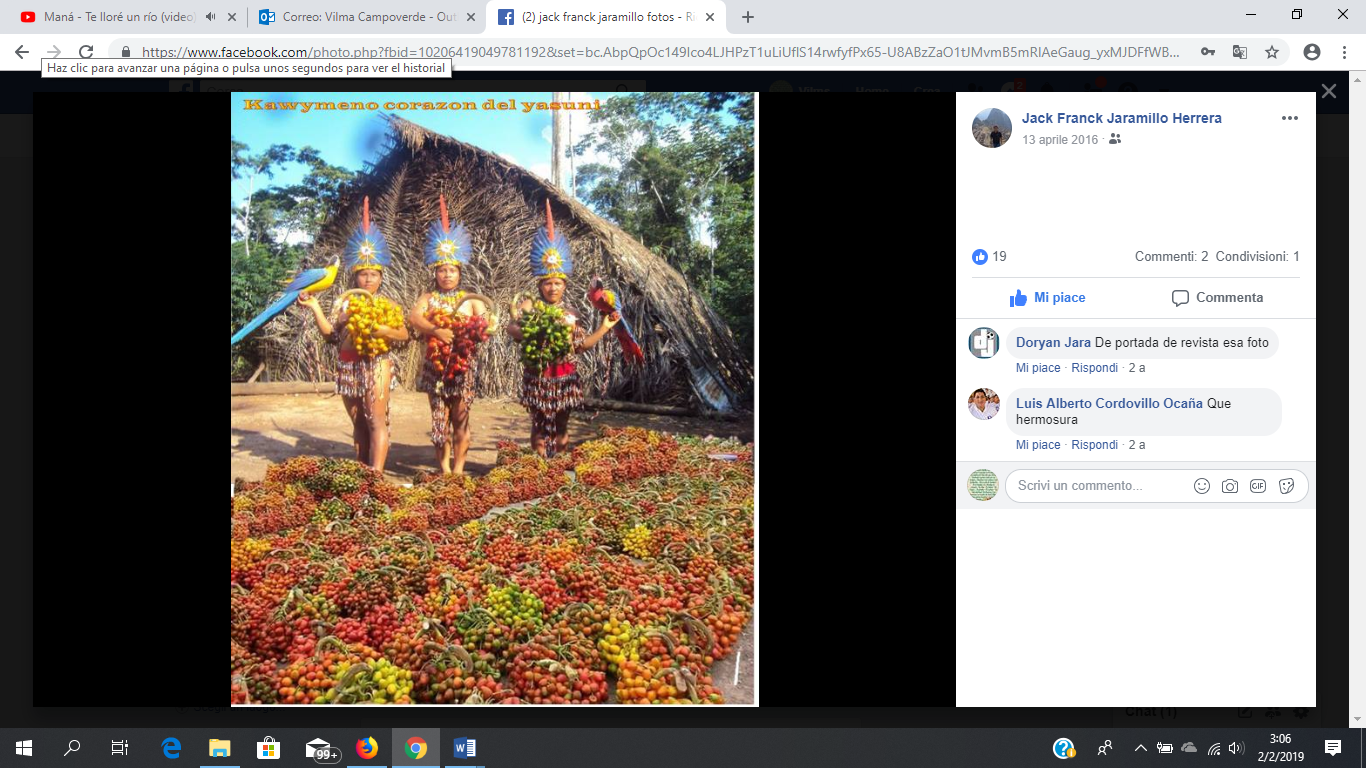 AGRADEZCO SU ATENCIÓN